DOSSIER ANNULE
DOSSIER CLOTURE
698
695
Sur choix de l’utilisateur, à chaque étape, le dossier peut passer en statut ANNULE
45 jours
BL lié à la commande clôturé 
 Facture réglée si cela n’a pas été déjà traité lors de l’étape précédente  (Onglet FINANCIER)
Indicateurs de suivi d’avancement:
OK: Délai non encore atteint
10 jours
WARNING: Dernier jour avant ALERTE
LOGISTIQUE
640
ALERTE: Délai dépassé
BL lié à la commande créé  (Onglet DEMARCHE)
 Si case à cocher règlement avant livraison, Facture émise & réglée (Onglet FINANCIER)
Date d’échance DEVIS atteinte (Warning) ou dépassée (Alerte)
 30 jours (nbre jours max constaté des échéances devis)
Le workflow ne bloque pas si le matériel soumis au stock n’est pas disponible. La personne en charge du dossier a toujours la possibilité de visualiser le niveau de stock via l’onglet matériel. Il peut donc valider le passage à l’étape suivante sans blocage. Par contre, le blocage, si le stock n’est pas disponible interviendra au niveau du traitement du BL.
FACTURATION
630
Devis validé par le client (donc clôturé) (Onglet FINANCIER)
3 jours
ATTENTE ACCORD DEVIS CLIENT
620
Case à cocher Statut Identification du matériel finalisé (Onglet DEMARCHE)
 Devis crée envoyé au client (Onglet FINANCIER)
1 jours
DEVIS
610
Workflow de vie d’un DOSSIER
- Checklist renseignée NON BLOCANTE (Onglet CHECKLIST)
 La Checklist peut être bloquante ou autoriser le passage à l’étape suivante si elle est en WARNING (item non reçu mais ne boque pas le passage à l’étape suivante)
Dossier affaire :
 Vente & Distributeurs de matériels / Logistique
CREATION DOSSIER
15/09/2013
600
LIENS INTER MODULE PROPOSES
ONGLET DEMARCHE
Si case à cocher «  Identification matériel»,  vous avez la possibilité de créer un BL de livraison rattaché au dossier via l’icône
Si case à cocher « cadeau » sélectionnée »,  vous avez la possibilité de créer un BL rattaché au dossier via l’icône
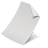 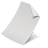 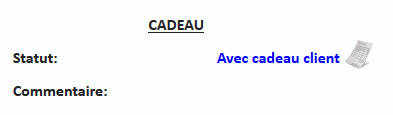 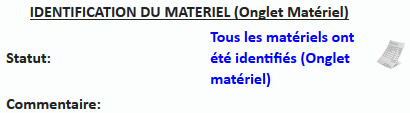 Si case à cocher «  Date d'installation validée avec le client » sélectionnée,  vous avez la possibilité de créer un TICKET d’installation rattaché au dossier via l’icône
Si vous annulez une facture, un BL ou un TICKET, l’application vous permettra d’effectuer une nouvelle création si besoin
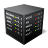 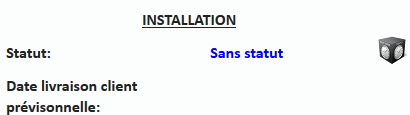 ONGLET FINANCIER
Si case à cocher «  Identification matériel»,  vous avez la possibilité de créer un DEVIS / PROFORMA / FACTURE rattachés au dossier via l’icône
Si c’est un paiement financé (case à cocher « paiement comptant » non coché,  vous avez la possibilité de créer une facture rattachée au dossier pour l’organisme financier via l’icône
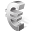 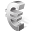 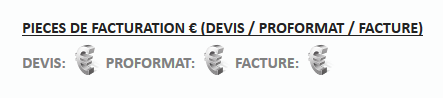 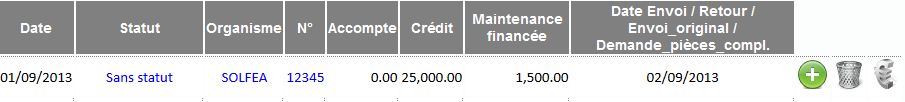